Figure 1 Chest X-ray of patient from May 2001 showing diffuse left mid- and upper-zone shadowing. Blood eosinophils at ...
Trans R Soc Trop Med Hyg, Volume 98, Issue 6, June 2004, Pages 382–386, https://doi.org/10.1016/j.trstmh.2003.11.002
The content of this slide may be subject to copyright: please see the slide notes for details.
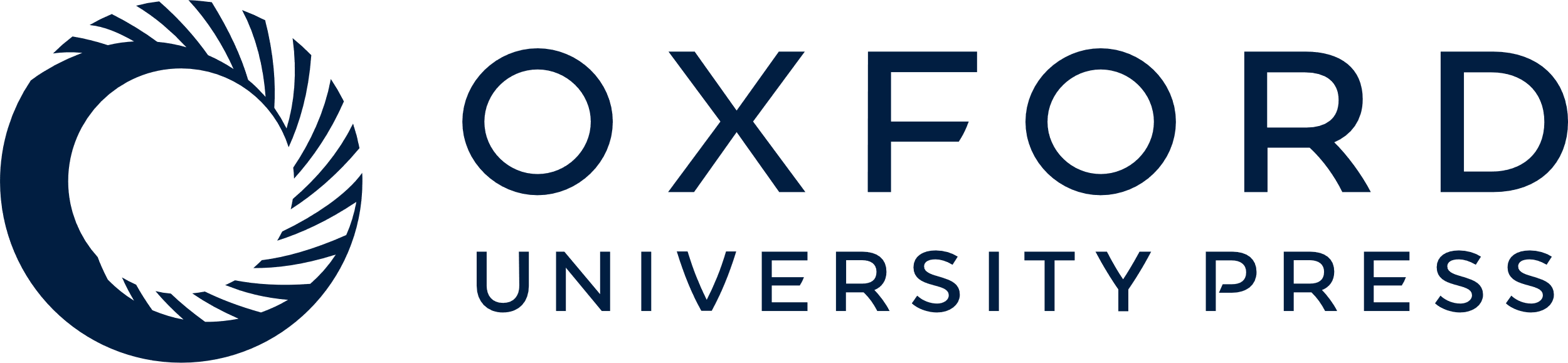 [Speaker Notes: Figure 1 Chest X-ray of patient from May 2001 showing diffuse left mid- and upper-zone shadowing. Blood eosinophils at the time were 890×106/l.


Unless provided in the caption above, the following copyright applies to the content of this slide: © Royal society of Tropical Medicine and Hygiene 2004]